«ПРАВИЛО УХОДА ЗА КОМНАТНЫМИ ЦВЕТАМИ»
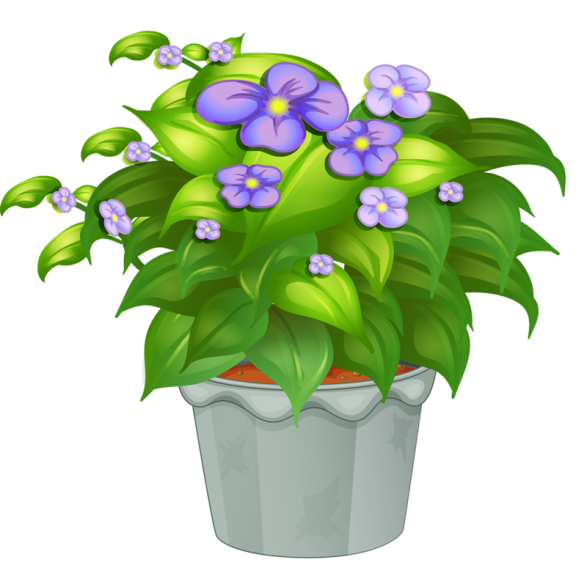 «УХОД ЗА ЦВЕТАМИ – ЗАНЯТНОЕ ДЕЛО, ЗА ЭТО ВОЗЬМЁМСЯ МЫ ДРУЖНО И СМЕЛО!»
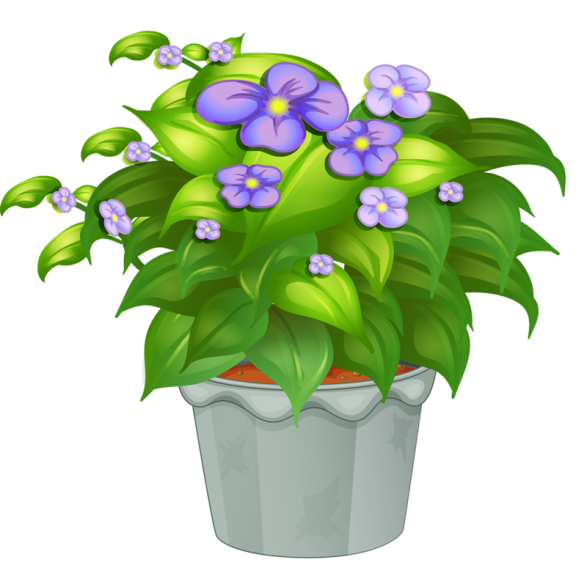 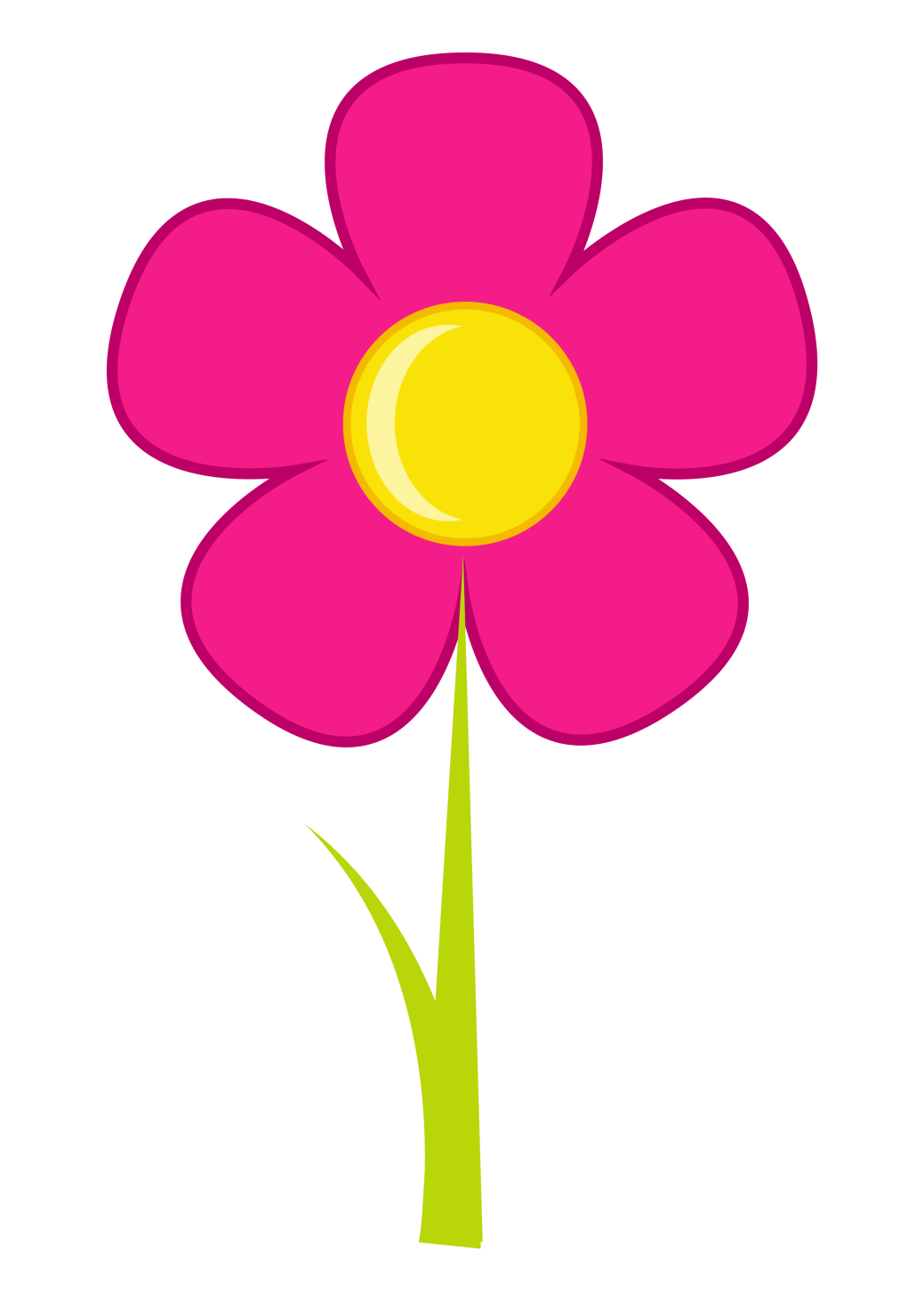 Цветок
Стебель
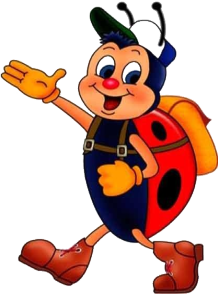 Лист
Корни
ИНСТРУМЕНТЫ 
ДЛЯ УХОДА ЗА КОМНАТНЫМИ РАСТЕНИЯМИ
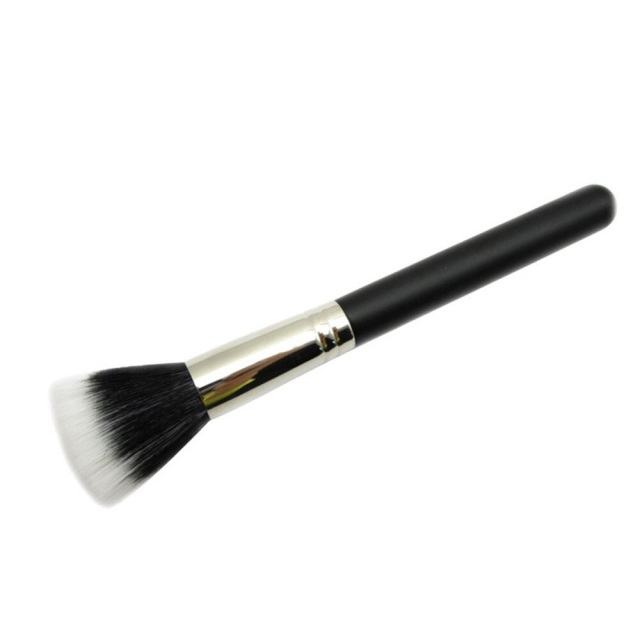 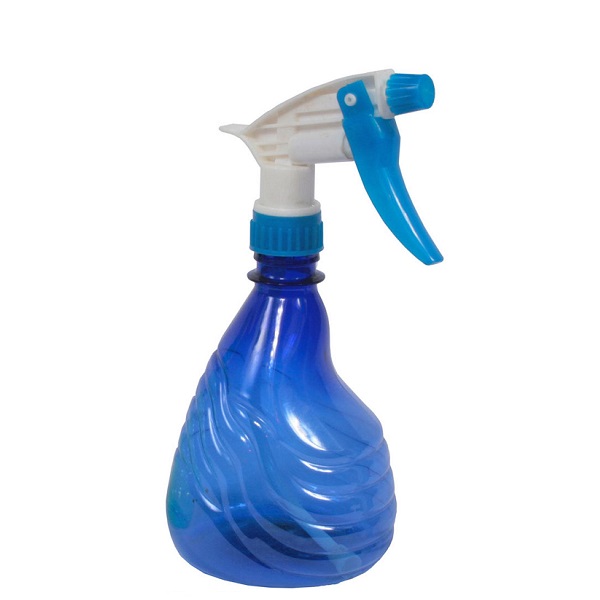 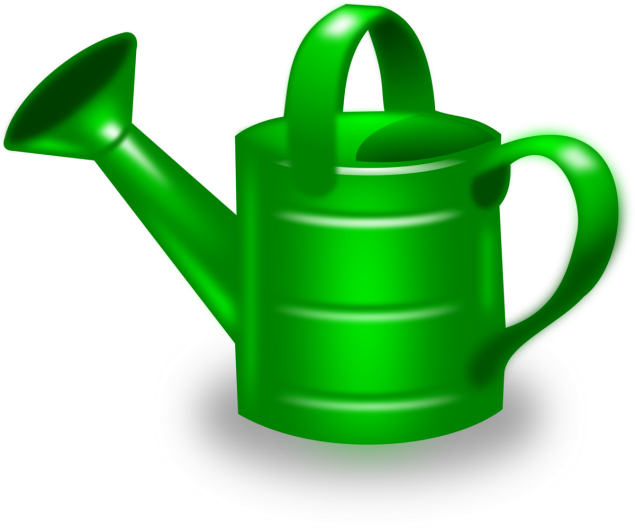 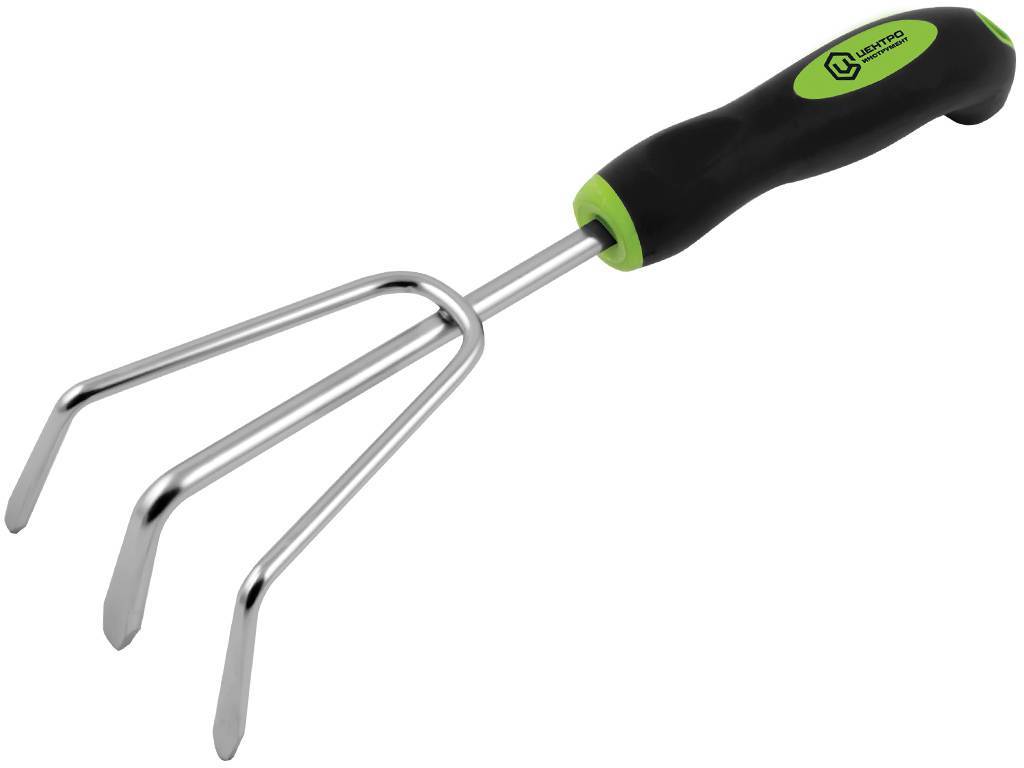 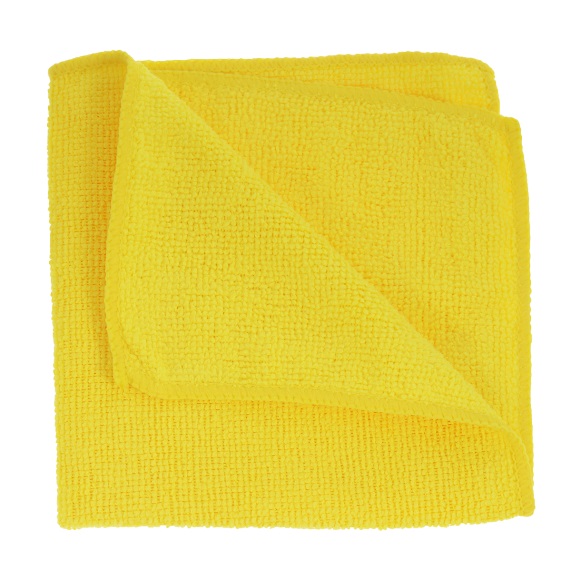 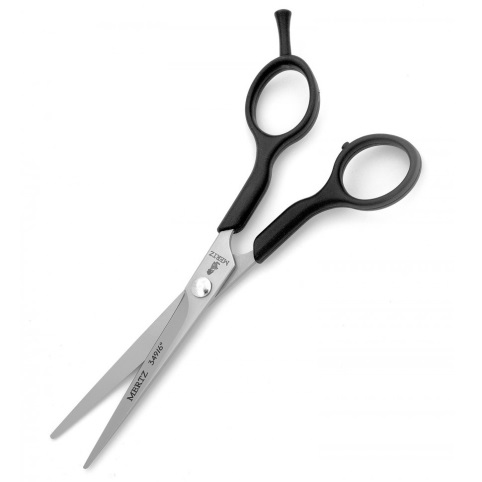 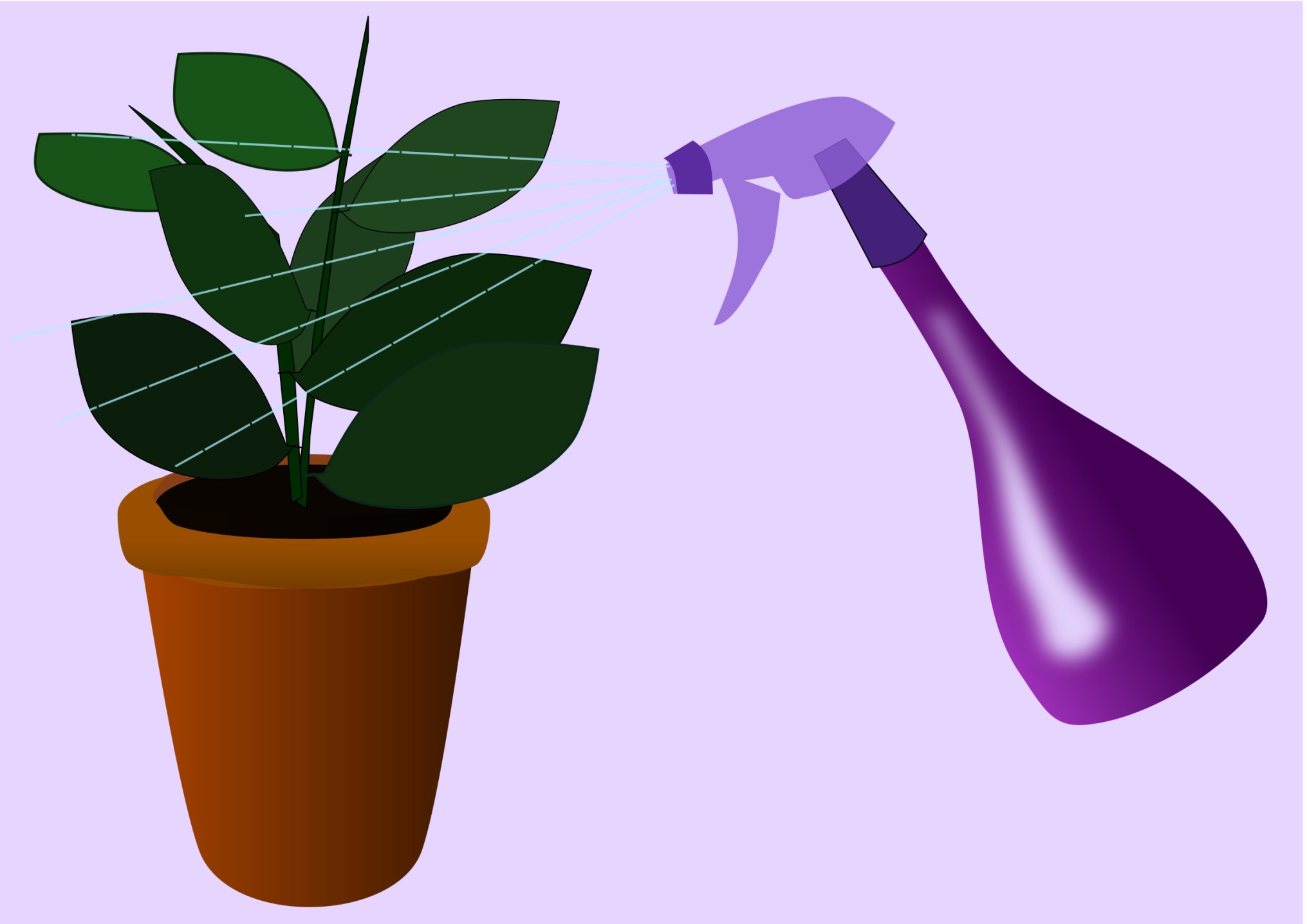 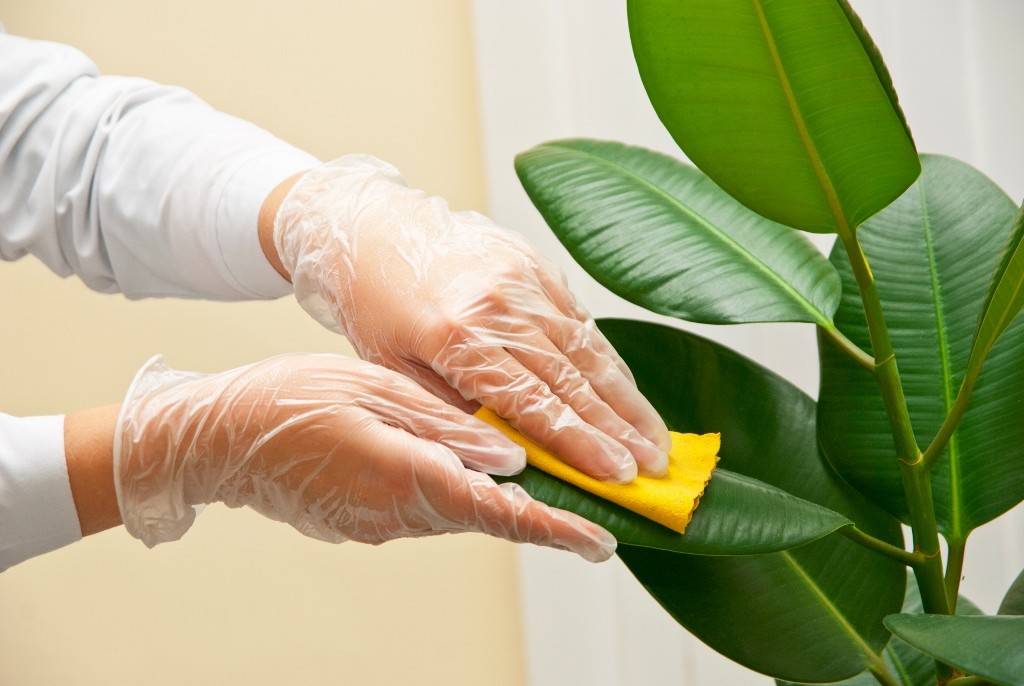 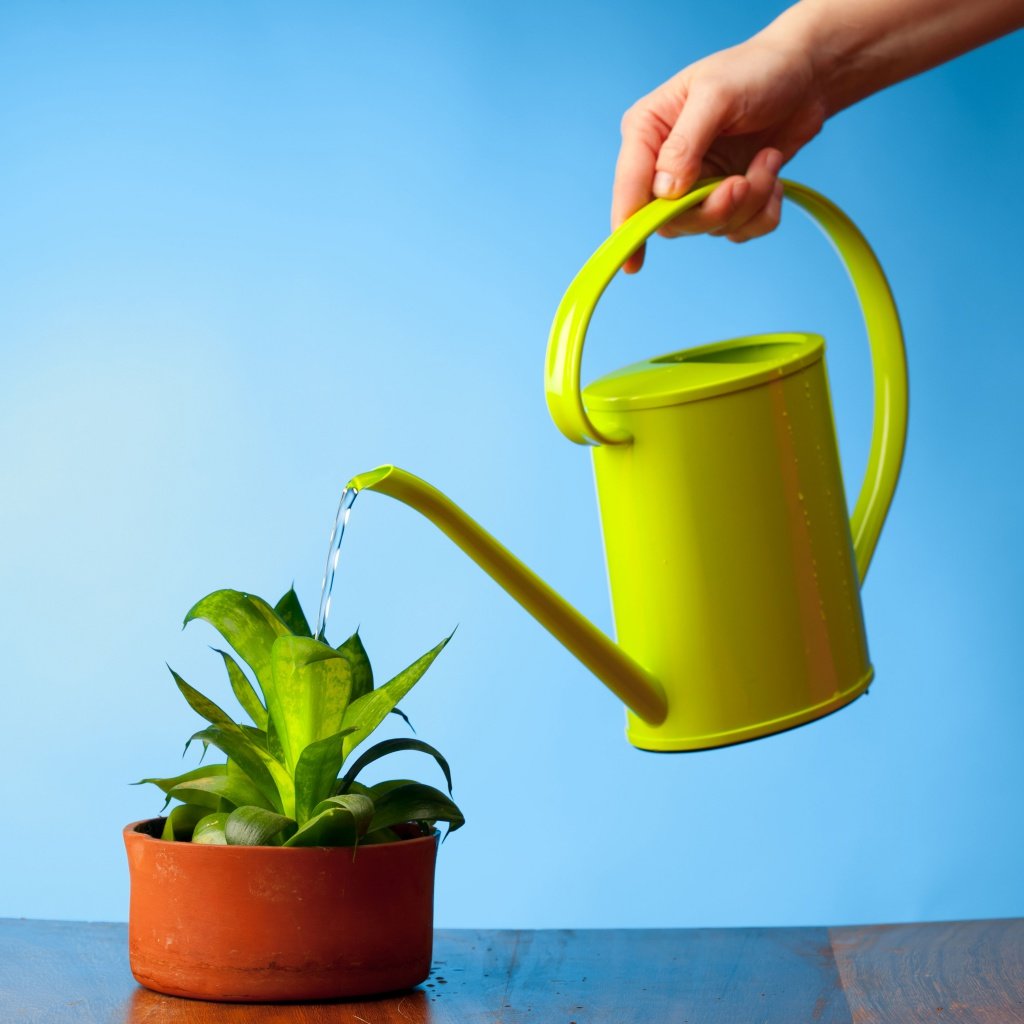 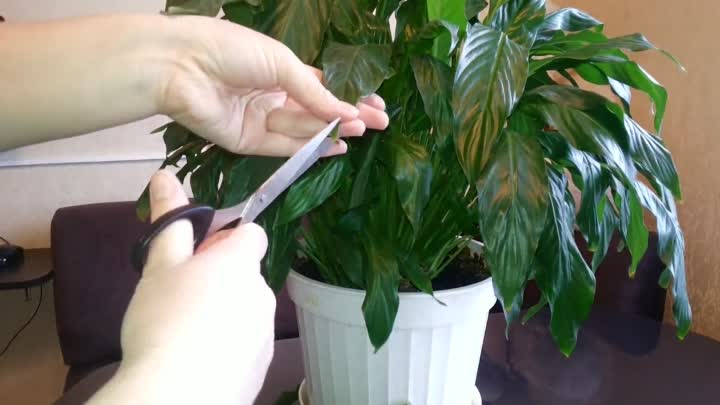 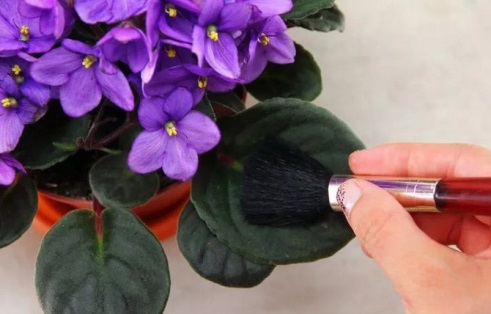 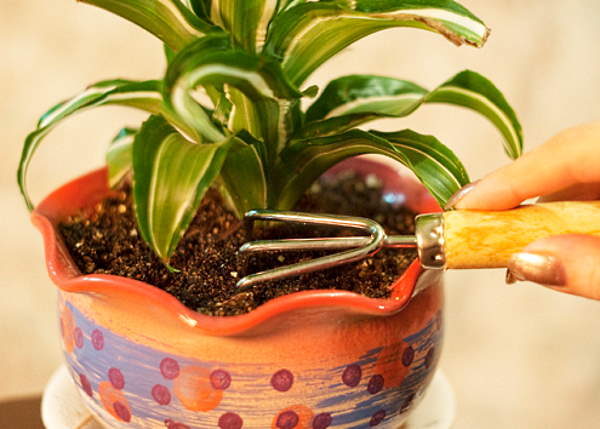 «УХОД ЗА ЦВЕТАМИ – ЗАНЯТНОЕ ДЕЛО, ЗА ЭТО ВОЗЬМЁМСЯ МЫ ДРУЖНО И СМЕЛО!»

БЕРЕГИТЕ И ЛЮБИТЕ ПРИРОДУ!


СПАСИБО ЗА ПРОСМОТР!!!
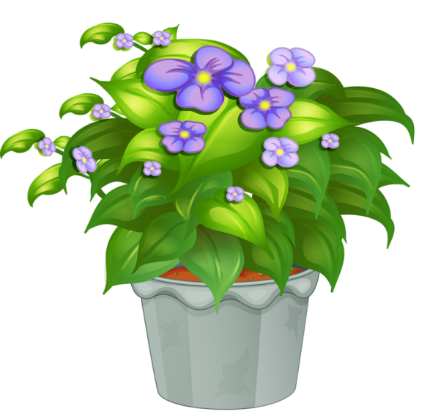